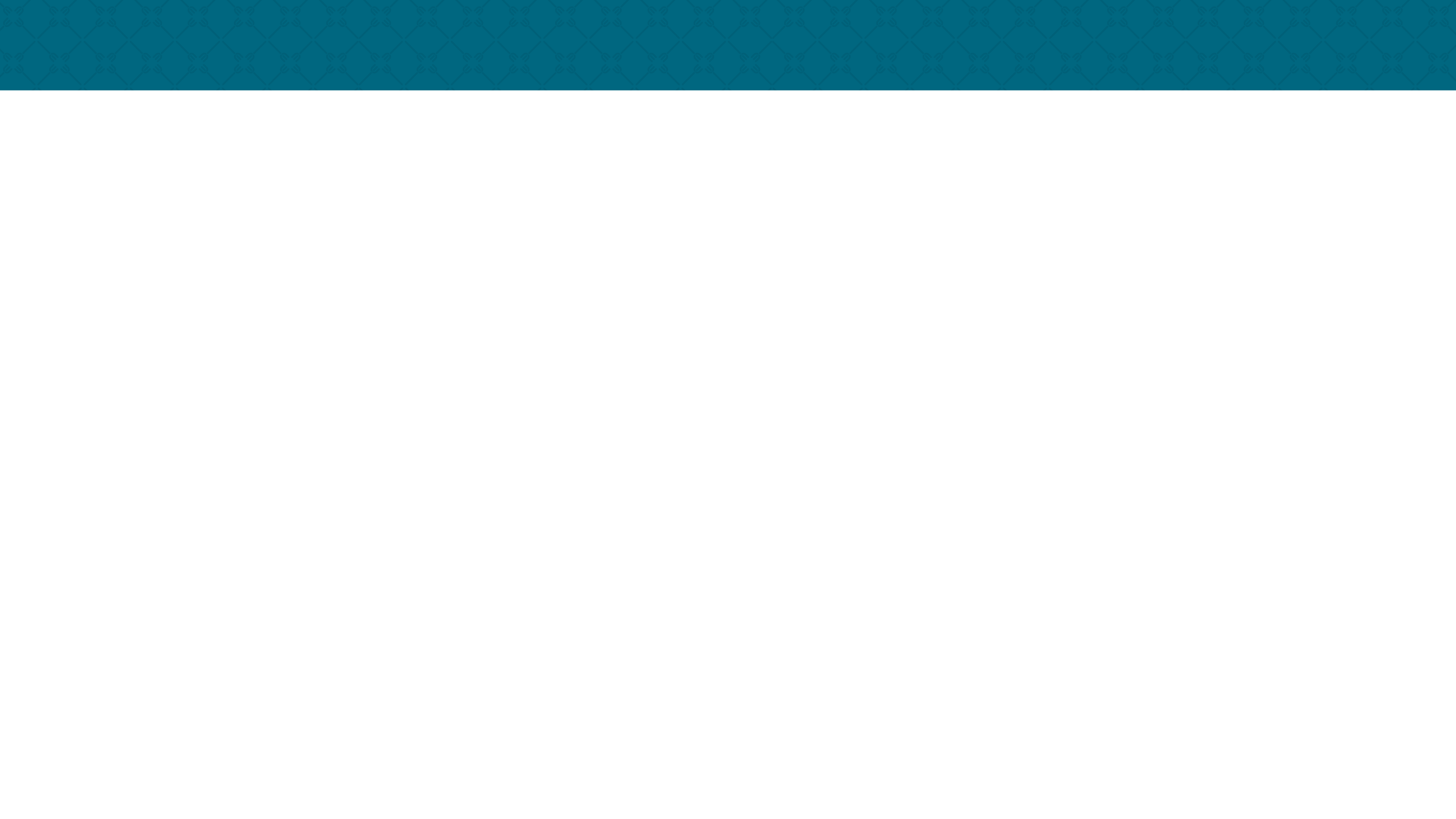 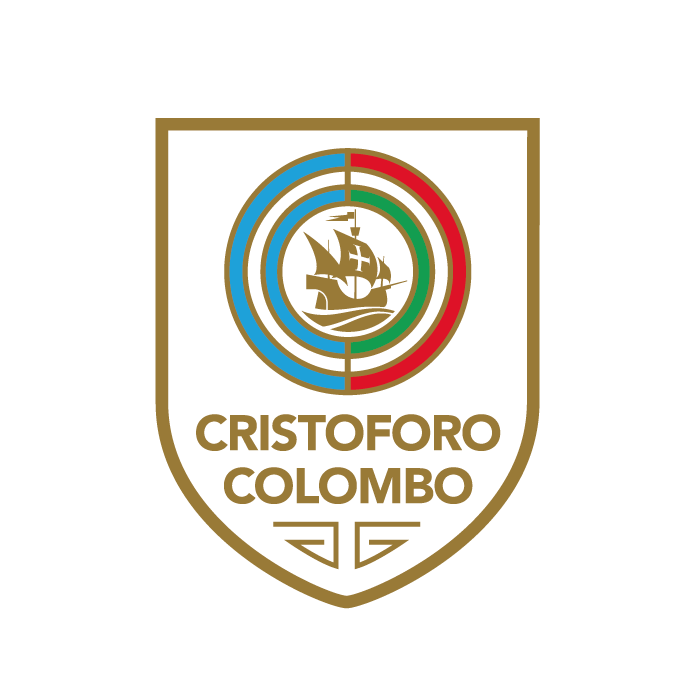 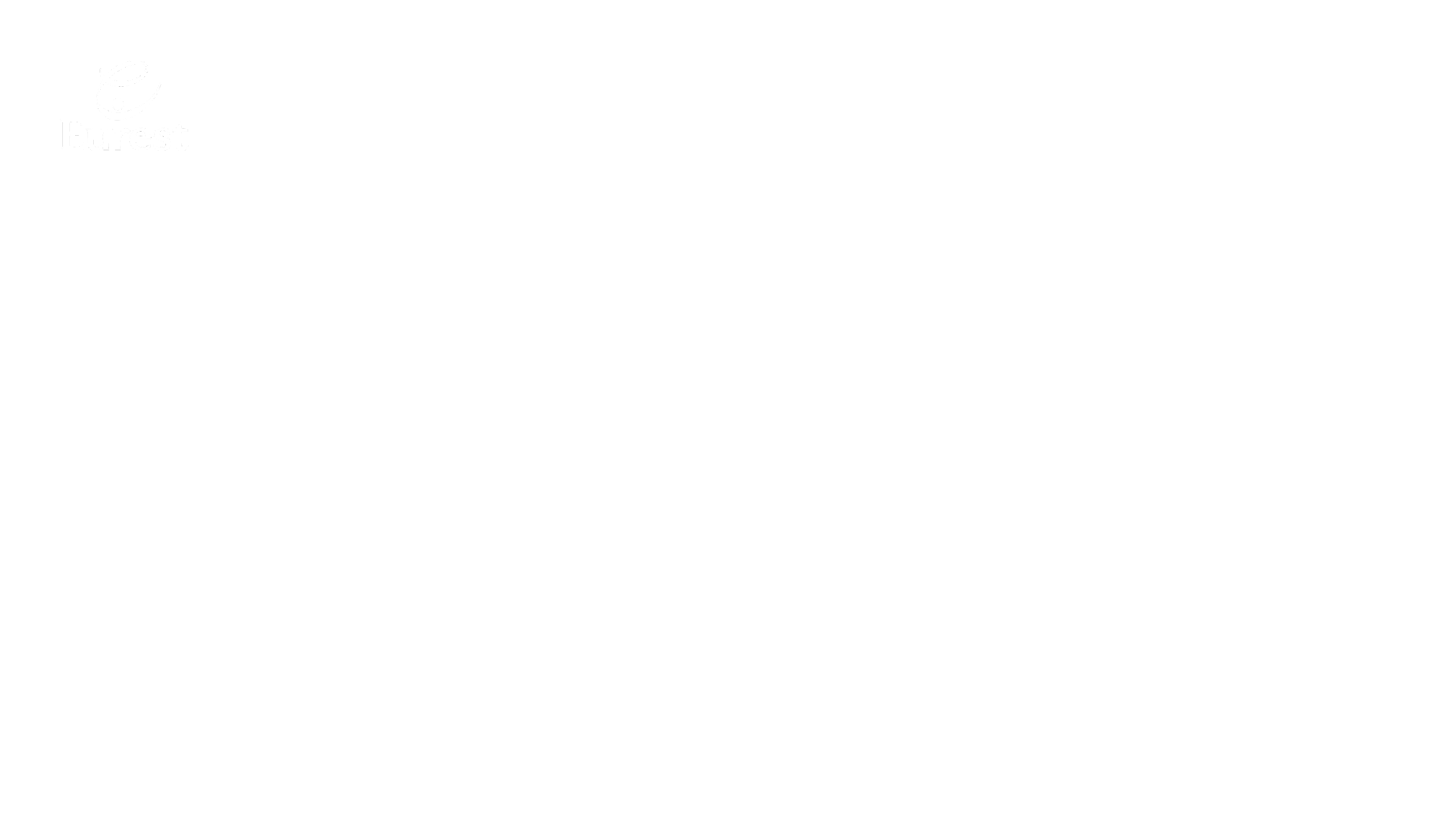 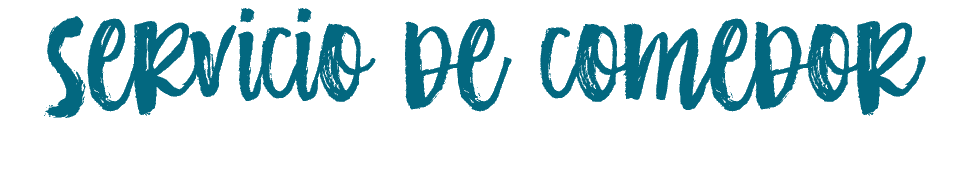 Se brinda agua filtrada y pan blanco o salvado.
Las preparaciones que llevan salsa son a elección del alumno. 
El menú no incluye preparaciones con carne picada.
El menú incluye salad bar con vegetales de estación y postre (fruta de estación a elección de lunes a jueves de jardín a primaria). Los viernes se ofrece de postre helado de agua, fruta fresca de estación o postre elaborado (gelatina, mousse, flan, torta).
Para los cursos inferiores los alimentos se sirven cortados (ver menú de jardín).
En caso de requerir menú para celíacos, dieta o alergia alimentaria comunicarse al siguiente mail: comedor.ccolombo@eurest.com.ar
Este menú puede sufrir modificaciones por razones ajenas a nuestra voluntad. 
Se ofrece una opción Take away  para el alumnado de secundaria (salad premium + postre + vajilla en descartable + aderezos individuales)
Se ofrece el servicio de viandas en forma paralela al servicio del comedor, el cual ofrece agua de red filtrada, vajilla completa, postre y pan y calentamiento de las mismas.  Los tuppers deberán tener escrito con marcador indeleble NOMBRE, APELLIDO y GRADO del alumno con LETRA IMPRENTA MAYUSCULA.
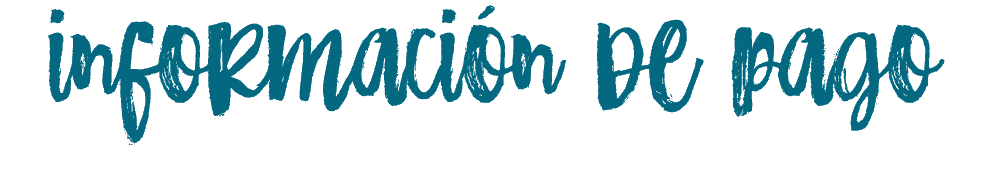 Forma de pago: vía mail al siguiente link: http://escuelas.eurest.com.ar 
El descuento por pago anticipado del mes completo se configura en la pagina con 24 hs de anticipación al mes entrante, es decir 24 hs antes del comienzo del mes entrante. 
El pago del servicio por el mes completo de comedor, podrá recibir un descuento del 10 %, solo en caso de ser abonado hasta 24 hs de iniciado el mes.
Los almuerzos abonados solo se puede utilizar en el mes en curso, excepto el voucher, el cual se abona para poder utilizarlos hasta junio.  Recordar que no se realizan devoluciones ni acreditaciones por días de ausencia.
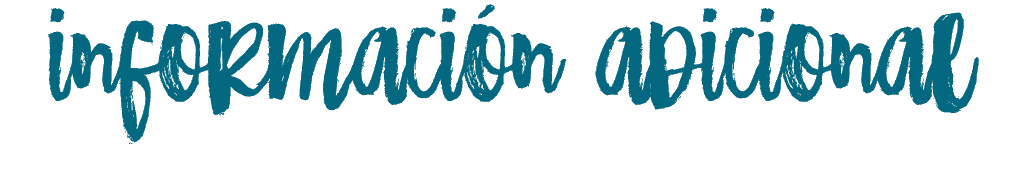 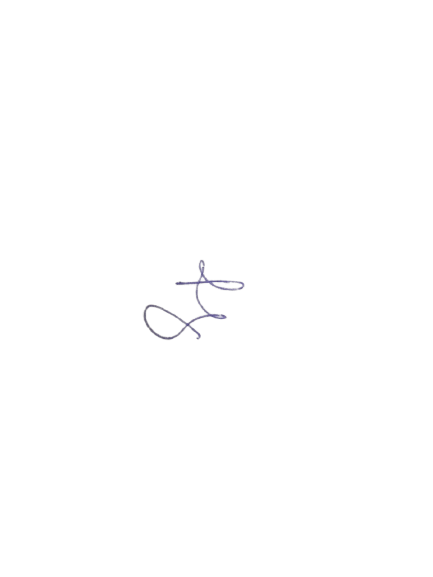 Contamos con el asesoramiento de la Licenciada en Nutrición Guadalupe Fernandez, MN 6362.
 Importante: aquellos alumnos que no tengan contratado el servicio de comedor, y quieran almorzar ocasionalmente, deberán avisar por WhatsApp (11 2680 5218) y abonar el concepto Voucher enviando mail a la casilla de correo del comedor. 
 Por consultas comunicarse al siguiente mail: comedor.ccolombo@eurest.com.ar .
Guadalupe Fernandez
Lic. En Nutrición
guadalupe.fernandez@compass-group.com.ar
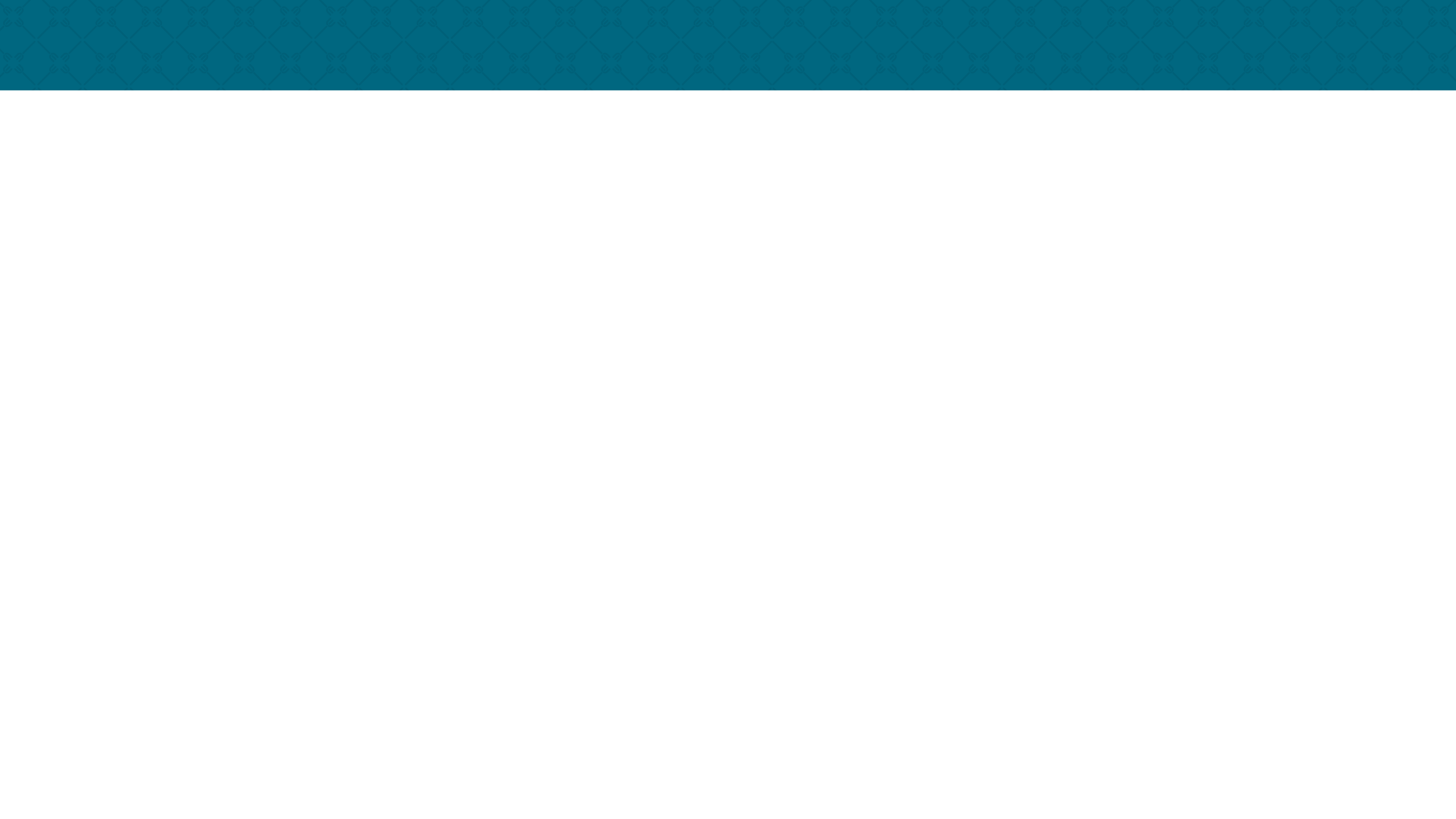 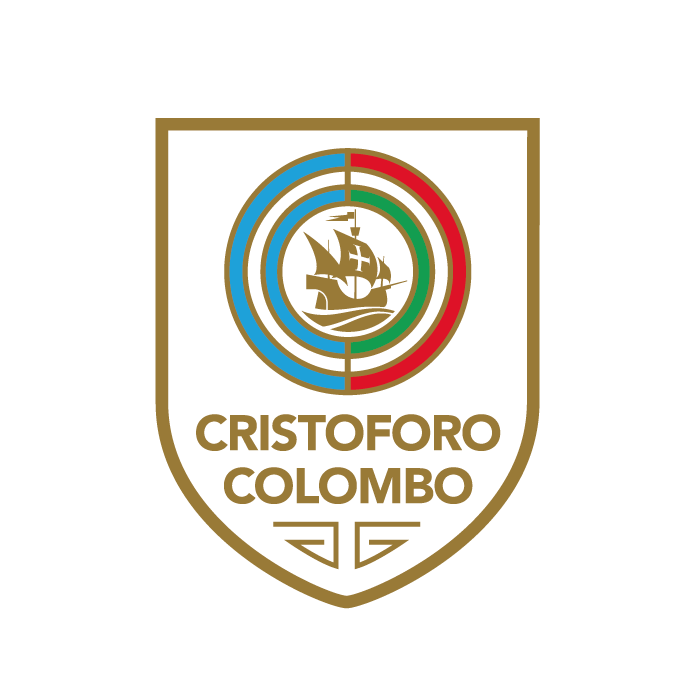 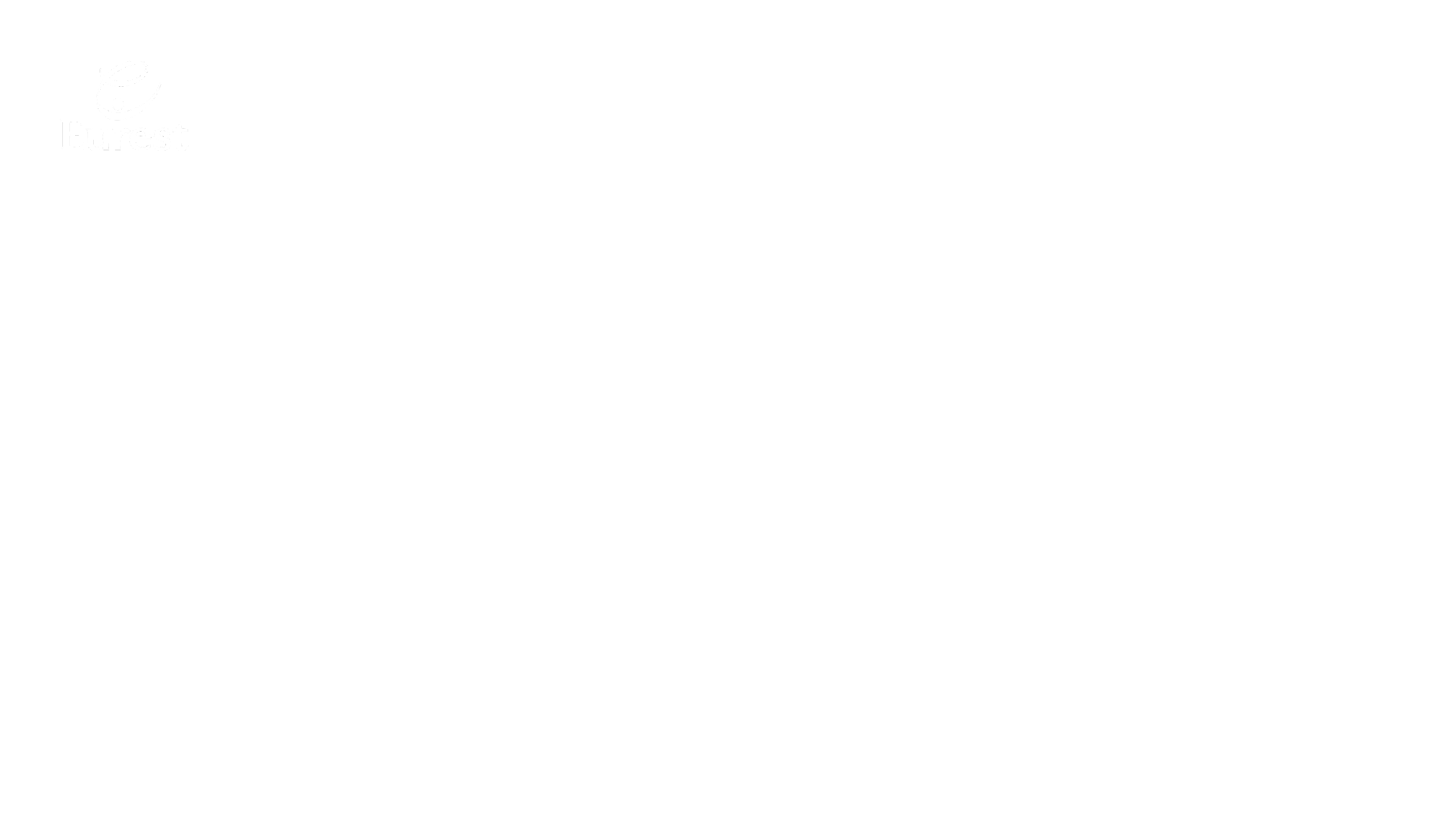 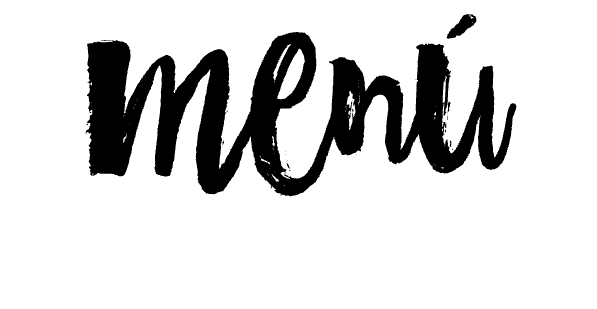 El siguiente menú fue diseñado según la Ley 3704 del Gobierno dela Ciudad de Buenos Aires
LUNES
MARTES
MIÉRCOLES
JUEVES
VIERNES
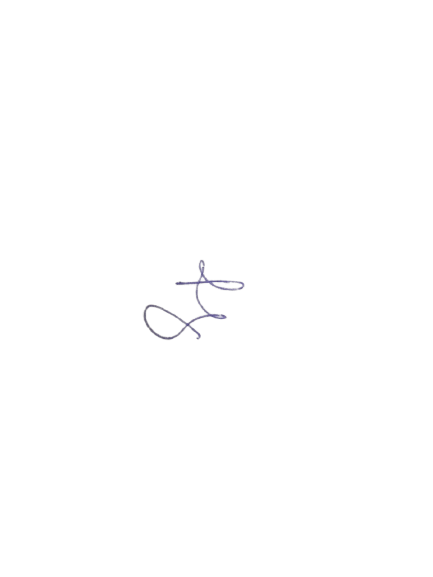